HRVATSKA  KOMORA  INŽENJERA  GRAĐEVINARSTVA

		Dani  Hrvatske komore inženjera  građevinarstva         Opatija, 2019.
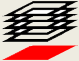 HBOR-ovi financijski instrumenti potpore energetskoj učinkovitosti
Mario-Miro Židov
Mario-Miro Židov, dipl.oec., struč.spec.ing.aedif., 
Hrvatska banka za obnovu i razvitak, Zagreb
Ime i prezime predavača
1
Sadržaj
Uvod
 Financijski proizvodi HBOR-a
Financijski instrumenti
	- ESIF Krediti za EnU u zgradama javnog sektora
	- ESIF Krediti za javnu rasvjetu
	- ESIF Krediti za EnU za poduzetnike
Kreditni programi
Program ELENA
Faza realizacije projekata
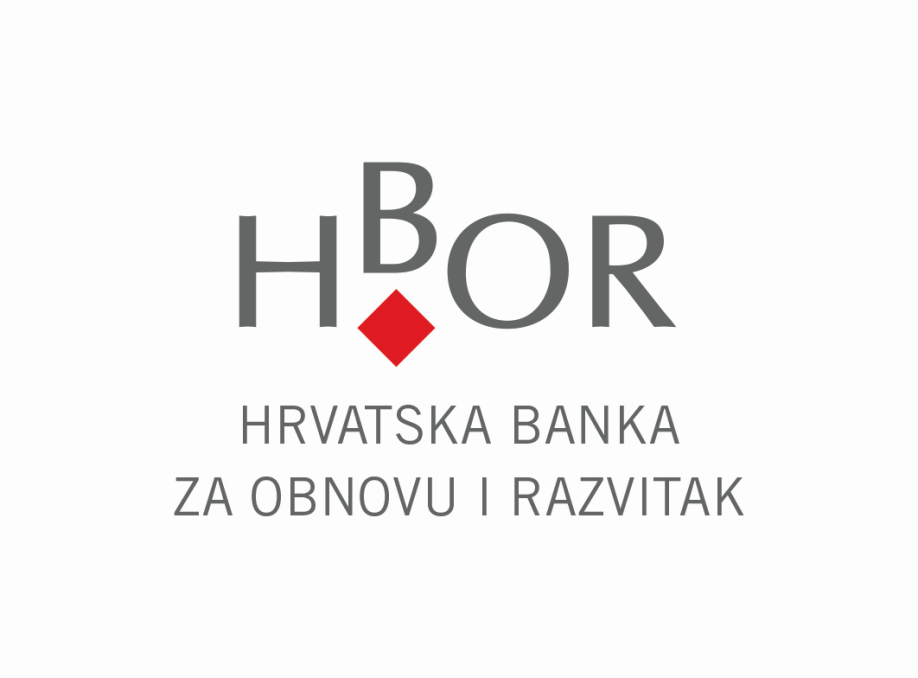 2
Mario-Miro Židov
Uvod
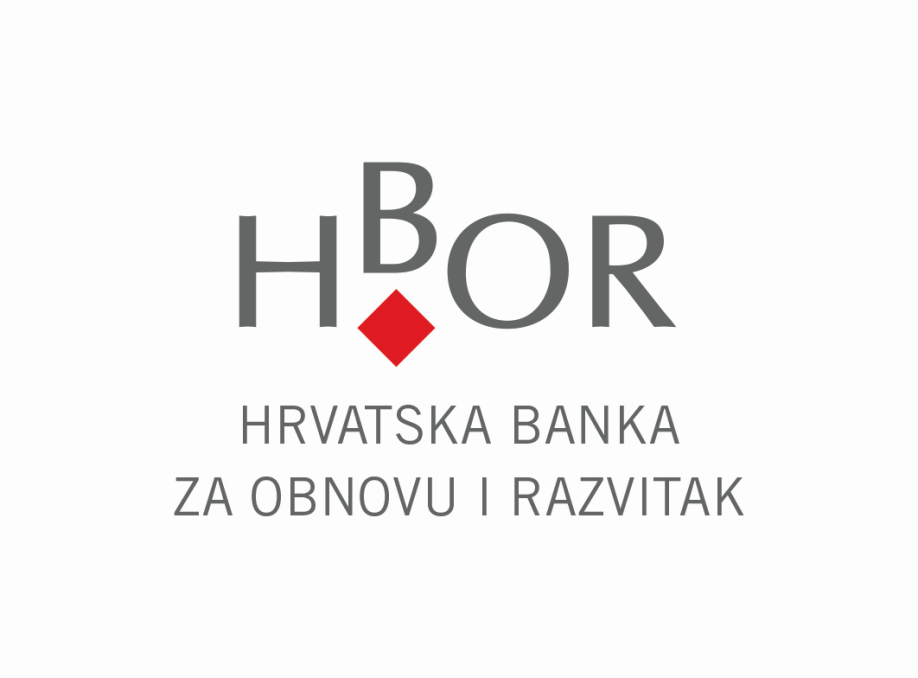 Razvojna banka

 U vlasništvu Republike Hrvatske

 Neprofitna financijska institucija
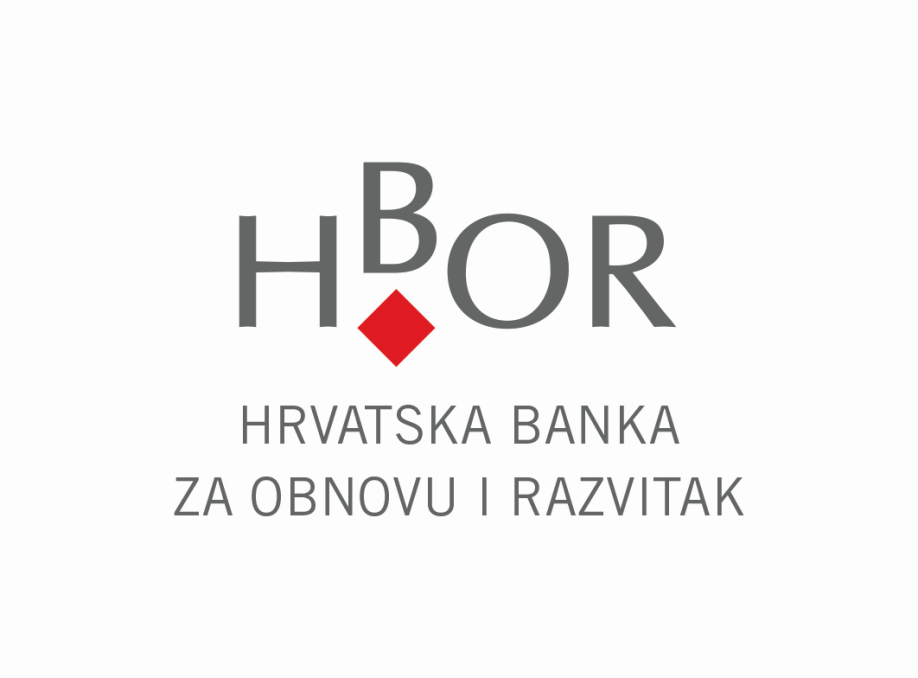 3
Mario-Miro Židov
Poticano financiranje
POTPORE IZ NACIONALNIH IZVORA (HBOR, Ministarstva …)
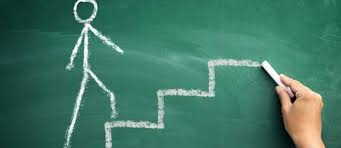 POTPORE IZ EUROPSKIH IZVORA – FINANCIJSKI INSTRUMENTI
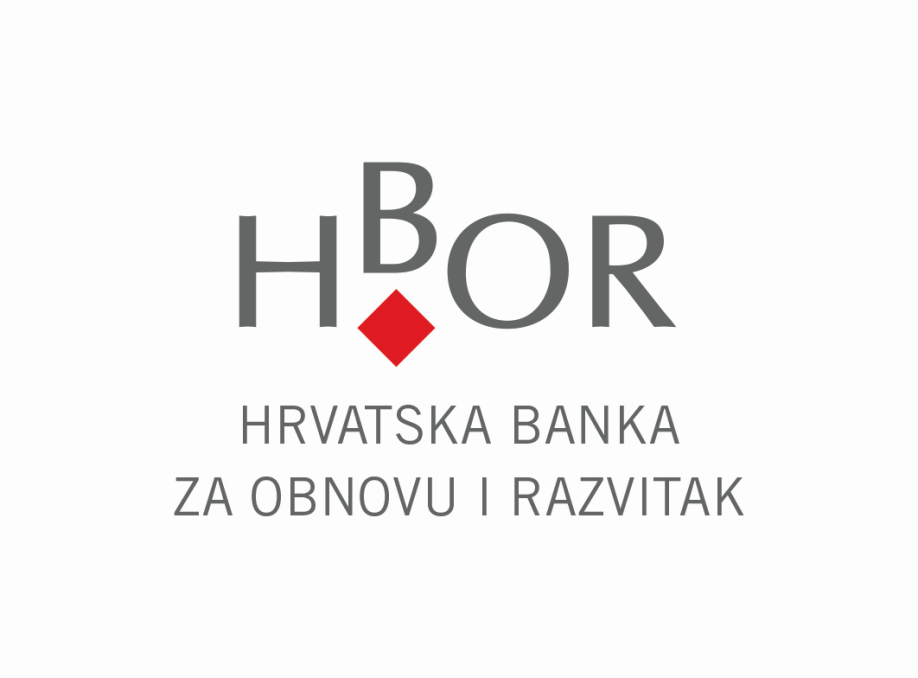 4
Mario-Miro Židov
[Speaker Notes: Što nije HBOR?
HBOR ne daje grantove, bespovratna sredstva direktno … to provode ministarstva u skladu s Operativnim programima (Strateški okvir- specifični prioriteti ulaganja- specifični ciljevi – operativni programi) putem provedbenih tijela prve i druge razine, a izvori su fondovi EU 

CILJ: Financiranje provedbe ulaganja u energetsku učinkovitost te poticanje korištenja obnovljivih izvora energije (OIE) u zgradama javnog sektora u svrhu postizanja energetskih ušteda.
U okviru Prioritetne osi 4 (Promicanje energetske učinkovitosti i obnovljivih izvora energije) OPKK 2014.-2020. za promicanje energetske učinkovitosti i korištenja obnovljivih izvora energije kroz financijske instrumente, predviđena je alokacija od 80 mil. EUR.
Putem financijskog instrumenta će se podupirati mjere energetske učinkovitosti koje će rezultirati smanjenjem potrošnje energije za grijanje/hlađenje na godišnjoj razini od najmanje 50%.
Sufinancirat će se projekti krajnjih primatelja koji su dobili Odluku o financiranju od strane Ministarstva graditeljstva i prostornog uređenja za natječaje za bespovratna sredstva u sklopu specifičnog cilja 4c1. 

Kao preduvjet za korištenje tih sredstava, provedena je nezavisna analiza tržišta (ex-ante analiza) koja je potvrdila potrebu korištenja financijskih instrumenata u ovom području.
Dana 13.12.2017. ministrica regionalnoga razvoja i fondova Europske unije donijela je ODLUKU kojom se HBOR-u povjeravaju poslovi provedbe svih navedenih FI.
Slijedom nalaza predmetne ex-ante analize, HBOR i MRRFEU su u travnju 2017. započeli pregovore oko implementacije „ESIF Kredita za energetsku učinkovitost“, i to za: 
Smanjenje potrošnje energije u zgradama javnog sektora (alokacija za FI iz ESIF-a: 25 mil EUR)
Povećanje učinkovitosti javne rasvjete (alokacija za FI iz ESIF-a: 20 mil EUR).
Povećanje energetske učinkovitosti i korištenja OIE u proizvodnim industrijama (alokacija za FI iz ESIF-a: 20 mil EUR)
Povećanje energetske učinkovitosti i korištenja OIE u privatnom uslužnom sektoru (turizam i trgovina) (alokacija za FI iz ESIF-a: 15 mil EUR)]
Financijski instrumenti
Krediti, jamstva i vlasnička ulaganja iz izvora EU fondova, kojima se omogućuje
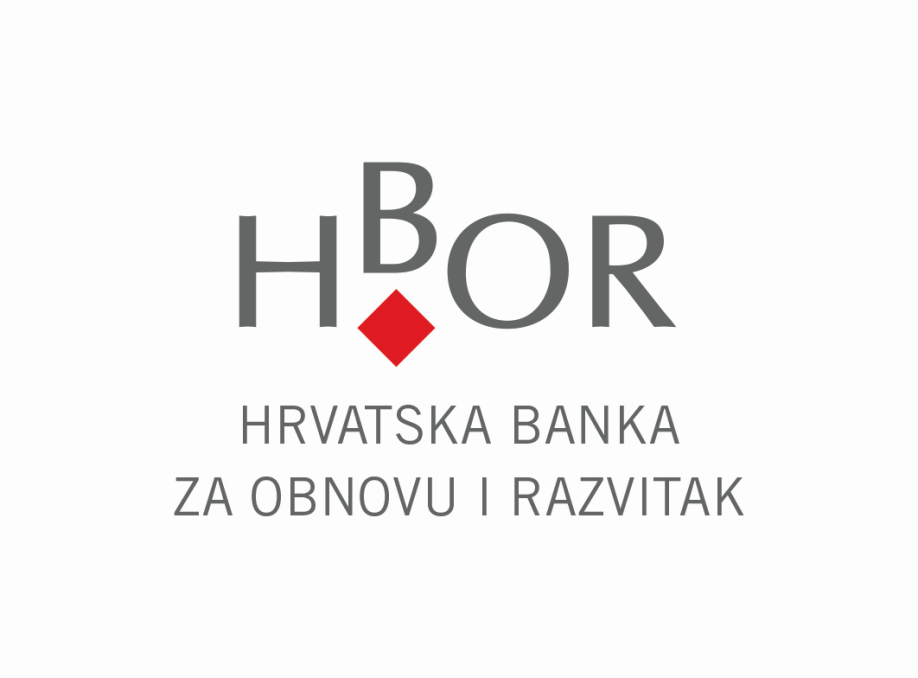 5
Mario-Miro Židov
[Speaker Notes: Financijski instrumenti su povoljni krediti, garancije i vlasnički kapital iz izvora Europskih strukturnih i investicijskih fondova (ESI fondovi ili ESIF), koji za razliku od uobičajenih shema dodjele ESIF sredstava kroz grantove, imaju obnavljajući (revolving, eng.) učinak.
Europska komisija prepoznala je ovaj modalitet korištenja ESI fondova kao vrlo učinkovit te na isti stavlja sve veći naglasak.
Provedbena tijela za financijske instrumente u Republici Hrvatskoj su HAMAG-BICRO (za mikro i male zajmove te garancije) i HBOR (za dugoročne investicijske kredite).]
Promicanje energetske učinkovitosti i korištenja obnovljivih izvora energije
Tržišni nedostaci i tržišni jaz utvrđeni provedenom ex-ante procjenom (2015):
- Nedovoljna ponuda izvora financiranja
- Projekti energetske učinkovitosti prerizični za banke
- Mala spremnost provedbe mjera energ. učinkovitosti u proizvodnim poduzećima
- Postojeća ograničenja u zaduživanju lokalne samouprave i gradova kao i ograničenost proračuna
-Potrebna kapitalno intenzivna obnova zgrada što uzrokuje smanjeni interes za projekte itd. 
Predloženi financijski proizvodi (instrumenti):
- Zajmovi uz povoljne kamatne stope (srednjoročni i dugoročni)
- Vlasničko financiranje za ESCO poduzeća
- Mogućnost bespovratnih sredstava za tehničku pomoć
Predloženi mehanizam provedbe:
- Fond fondova za Energetsku učinkovitosti u zgradama, poslovnim procesima u poduzećima te javnoj rasvjeti
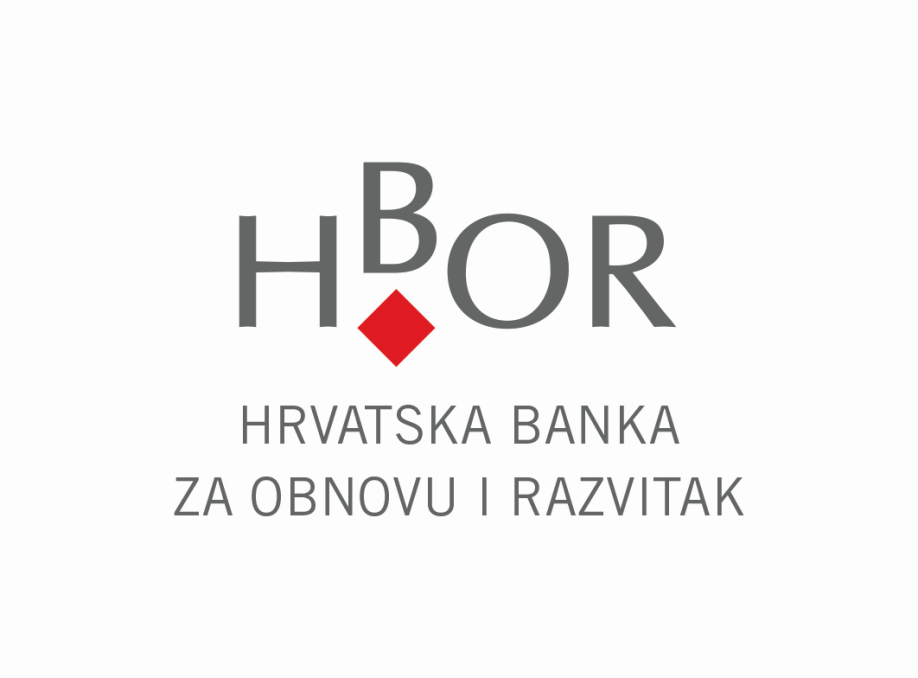 6
Mario-Miro Židov
HBOR-ove inicijative za EnU
Prepoznajući važnost uključivanja u inicijative i projekte kojima je cilj očuvanje okoliša, učinkovitije korištenje energije te korištenje obnovljivih izvora energije, HBOR je kao državna razvojna banka od osnutka posebnu pažnju usmjerila financiranju održivih projekata kojima se štiti okoliš i jača energetska učinkovitost, kao i projekata obnovljivih izvora energije, te je dugi niz godina aktivni  dionik na sljedeći način:
Osiguravanjem odgovarajućih izvora sredstava za ove projekte,
Kreiranjem specifičnih proizvoda,
Suradnjom s domaćim i međunarodnim institucijama (IBRD, UNDP, FZOEU, KfW, EK/EIB itd.).


Ujedno, i putem ostalih programa kreditiranja namijenjenih ulaganjima, HBOR je poticao projekte kojima je cilj bila ušteda energije i/ili korištenje obnovljivih izvora energije.
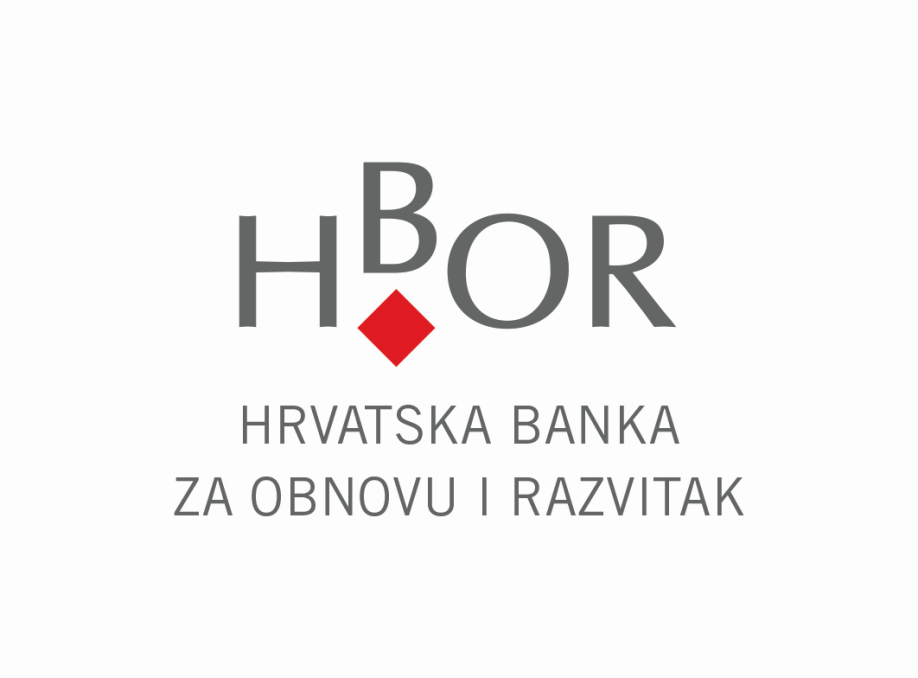 7
Mario-Miro Židov
[Speaker Notes: Od 2004. godine HBOR je sudjelovao u provedbi projekta Energetske učinkovitosti koji su u Hrvatskoj provodili IBRD (International Bank for Reconstruction and Development) i UNDP (United Nations Development Programme) i to upravljajući sredstvima za izdavanje garancija za projekte energetske učinkovitosti

Program namijenjen kreditiranju projekata zaštite okoliša, energetske učinkovitosti i obnovljivih izvora energije HBOR je uveo 2005. godine, a od uvođenja do danas u okviru tog programa podržano je 187 projekata u vrijednosti 2.163 milijuna kuna]
HBOR-ove inicijative za EnU
Dugogodišnje iskustvo HBOR-a u kreditiranju projekata energetske učinkovitosti i obnovljivih izvora energije u svim sektorima bitnim za financijski instrument „ESIF Krediti za energetsku učinkovitosti" (privatni korisnici u sektorima industrije, trgovine i turizma, javne zgrade i javna rasvjeta). 

Provedba financijskog instrumenta „ESIF Krediti za energetsku učinkovitost“ predstavlja novu, mandatnu, aktivnost HBOR-a, odnosno da ovaj financijski instrument neće zamijeniti HBOR-ove postojeće proizvode. 

Benefiti financijskog instrumenta „ESIF Krediti za energetsku učinkovitost“ ogledaju se u povoljnijim uvjetima od tržišnih, odnosno značajno nižoj kamatnoj stopi i oslobođenju od plaćanja naknada za obradu zahtjeva za kredit i za rezervaciju sredstava te u dugim rokovima otplate kredita.
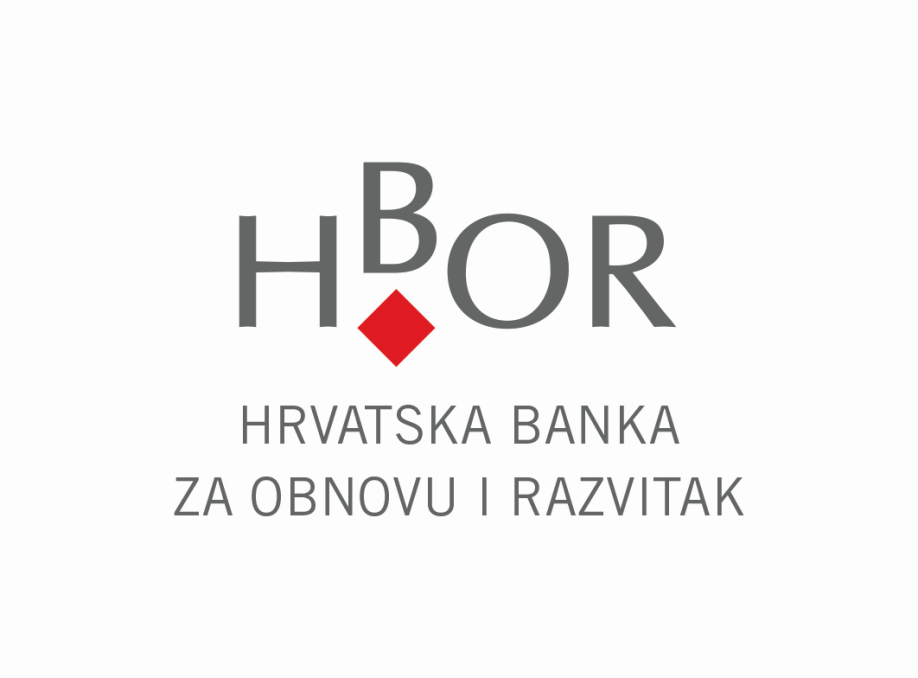 8
Mario-Miro Židov
ESIF Krediti za EnU u zgradama javnog sektora
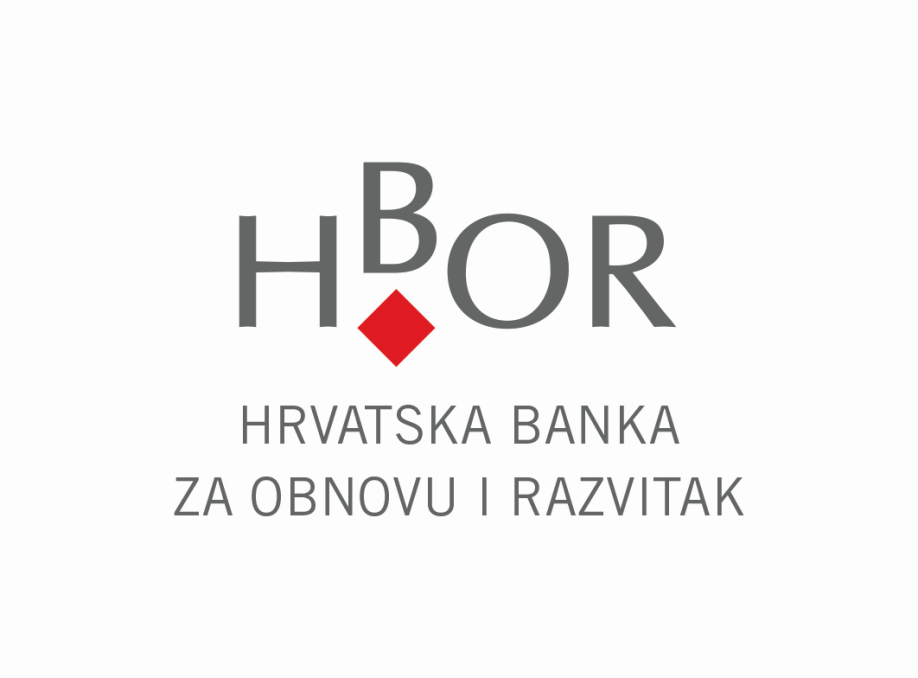 9
Mario-Miro Židov
[Speaker Notes: Svrha FI  je zatvarati financijsku konstrukciju projekata krajnjih primatelja koji su dobili Odluku o financiranju bespovratnim sredstvima u sklopu istog specifičnog cilja.
FI su su u svojoj naravi dugoročni krediti.]
ESIF Krediti za EnU u zgradama javnog sektora
Uloge u provedbi
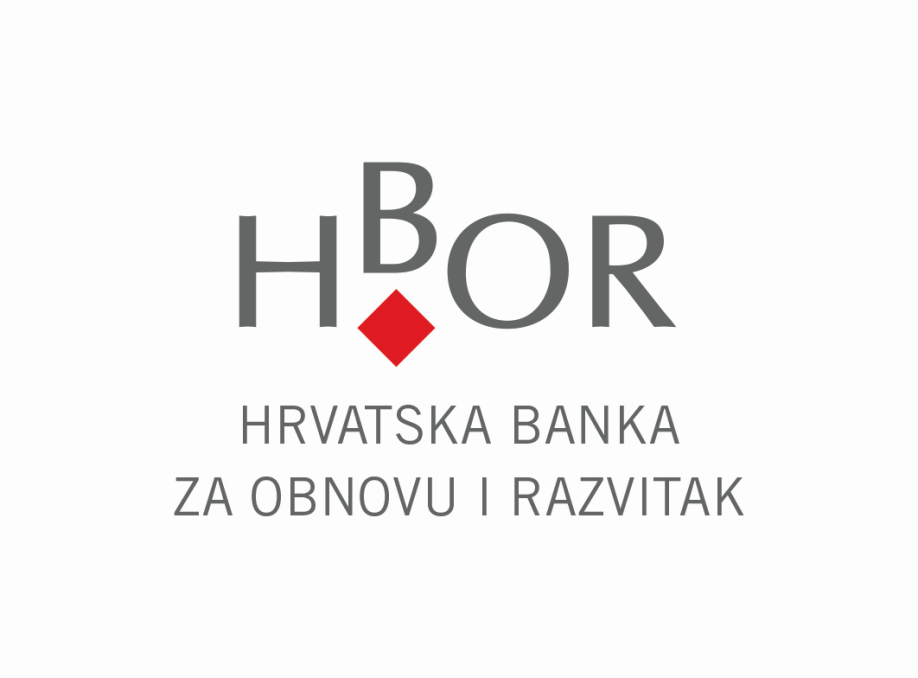 10
Mario-Miro Židov
[Speaker Notes: Ministarstvo regionalnoga razvoja i fondova Europske unije (u daljnjem tekstu: MRRFEU) ima ulogu Upravljačkog tijela OPKK, odnosno upravlja i odgovara za cjelokupnu provedbu OPKK.

FZOEU, u svojstvu Posredničkog tijela razine 2 (u daljnjem tekstu: PT2) i Ministarstvo graditeljstva i prostornoga uređenja (u daljnjem tekstu: MGIPU), u svojstvu Posredničkog tijela razine 1 (u daljnjem tekstu: PT1) će surađivati s HBOR-om u postupku dodjele i korištenja financijskog instrumenta.

Posrednička tijela razine 1 i 2 su nacionalna tijela utvrđena Uredbom o tijelima u sustavima upravljanja i kontrole korištenja ESIF-a, a ustrojavaju se u okviru pojedinog Operativnog programa (OP) u situacijama kada Upravljačko tijelo tog OP-a prenosi dio svojih funkcija na PT-e.

HBOR ima ulogu tijela koje provodi FI temeljem Sporazuma o financiranju koji se zaključuje između HBOR-a i MRRFEU-a, odnosno ovaj FI će HBOR provoditi izravno!]
ESIF Krediti za EnU u zgradama javnog sektora
Ključne značajke financijskog instrumenta
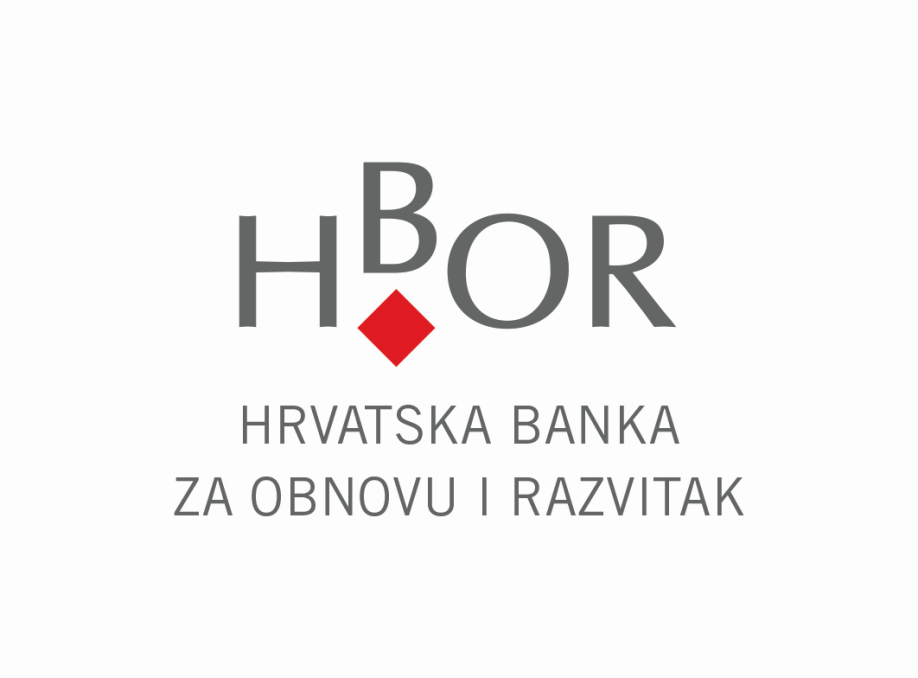 11
Mario-Miro Židov
[Speaker Notes: Dodana vrijednost financijskog instrumenta 
Dodana vrijednost ovog FI-a je niža efektivna cijena kredita kroz nisku kamatnu stopu te oslobođenje od plaćanja svih naknada koje se uobičajeno naplaćuju (naknade za obradu kreditnog zahtjeva, naknade za rezervaciju sredstava, naknade za prijevremenu otplatu kredita, naknade za izmjenu roka korištenja, naknade za izmjenu ostalih uvjeta, i slično).

Prihvatljivi krajnji primatelji
jedinice lokalne ili područne (regionalne) samouprave,
javne ustanove ili ustanove koje obavljaju društvene djelatnosti,
tijela državne vlasti, ministarstva, središnji državni uredi, državne upravne organizacije i uredi državne uprave u županijama,
vjerske zajednice koje obavljaju društvene djelatnosti,
udruge koje obavljaju društvene djelatnosti i imaju javne ovlasti uređene posebnim Zakonom.

Razdoblje dostupnosti i razdoblje prihvatljivosti
Razdoblje dostupnosti je krajnji datum do kojeg je moguće isplaćivati ESIF sredstva krajnjim primateljima, odnosno 30.6.2023. 
Razdoblje prihvatljivosti je krajnji datum do kojeg je moguće pravdati ESIF sredstva isplaćena krajnjim primateljima, odnosno 31.12.2023.]
ESIF Krediti za EnU u zgradama javnog sektora
Kamatne stope
1 Sukladno Zakonu o regionalnom razvoju Republike Hrvatske (NN 147/14 i 123/2017) i svim naknadnim izmjenama i dopunama.
2 Sukladno Zakonu o brdsko-planinskim područjima (NN 12/02, 32/02, 117/03, 42/05, 90/05, 80/08, 148/13 i 147/14) i svim naknadnim izmjenama i dopunama.
3 Sukladno Zakonu o otocima (NN 34/99, 32/02 i 33/06) i svim naknadnim izmjenama i dopunama.
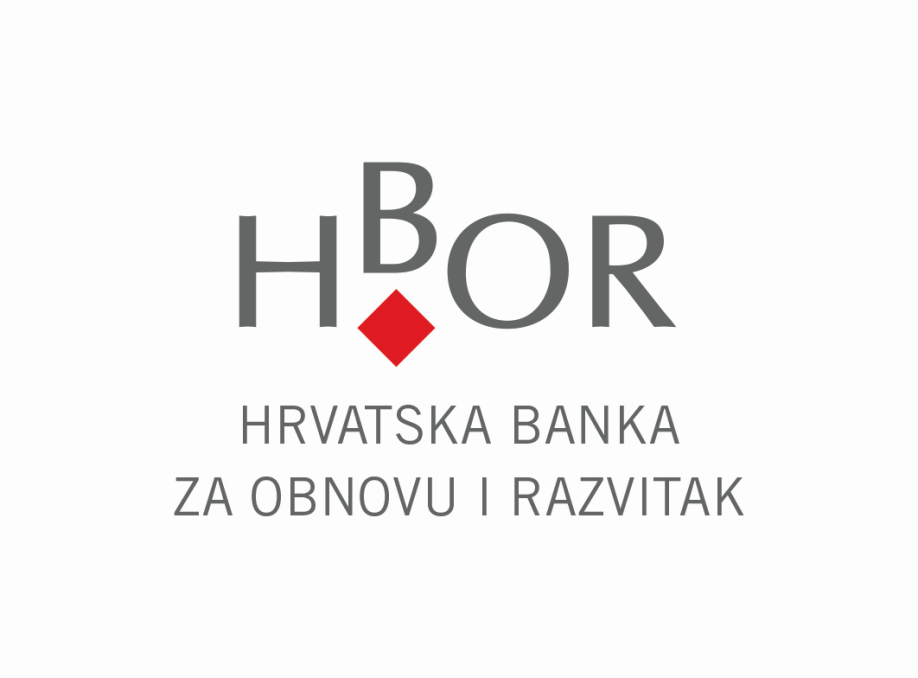 12
Mario-Miro Židov
[Speaker Notes: Kamatne stope određuju se prema indeksu razvijenosti jedinice lokalne samouprave na čijem se području projekt provodi, kako se navodi u tablici.
Geografski obuhvat FI-a ograničen je na područje Republike Hrvatske.


*Sukladno Zakonu o regionalnom razvoju Republike Hrvatske (NN 147/14 i 123/2017) i svim naknadnim izmjenama i dopunama.
**Sukladno Zakonu o brdsko-planinskim područjima (NN 12/02, 32/02, 117/03, 42/05, 90/05, 80/08, 148/13 i 147/14) i svim naknadnim izmjenama i dopunama.
***Sukladno Zakonu o otocima (NN 34/99, 32/02 i 33/06) i svim naknadnim izmjenama i dopunama.]
ESIF Krediti za EnU u zgradama javnog sektora
Prihvatljive namjene
 (Sukladno Pozivu na dostavu projektnih prijedloga za dodjelu bespovratnih sredstava)
Energetska obnova zgrade (građenje)
Obnova ovojnice zgrade – povećanje toplinske zaštite ovojnice kojom se dodaju, obnavljaju ili zamjenjuju dijelovi zgrade koji su dio omotača grijanog ili hlađenog dijela zgrade kao što su prozori, vrata, prozirni elementi pročelja, toplinska izolacija podova, zidova, stropova, ravnih, kosih i zaobljenih krovova, pokrova i hidroizolacija;
Ugradnja novog visokoučinkovitog sustava grijanja ili poboljšanje postojećeg;
Zamjena postojećeg sustava pripreme potrošne tople vode sustavom koji koristi OIE;
Zamjena ili uvođenje sustava hlađenja visokoučinkovitim sustavom ili poboljšanje postojećeg; 
Zamjena ili uvođenje sustava prozračivanja visokoučinkovitim sustavom ili poboljšanje postojećeg;
Zamjena unutarnje rasvjete učinkovitijom;
Ugradnja fotonaponskih modula za proizvodnju električne energije iz OIE za potrebe ETC-a;
Uvođenje sustava automatizacije i upravljanja zgradom
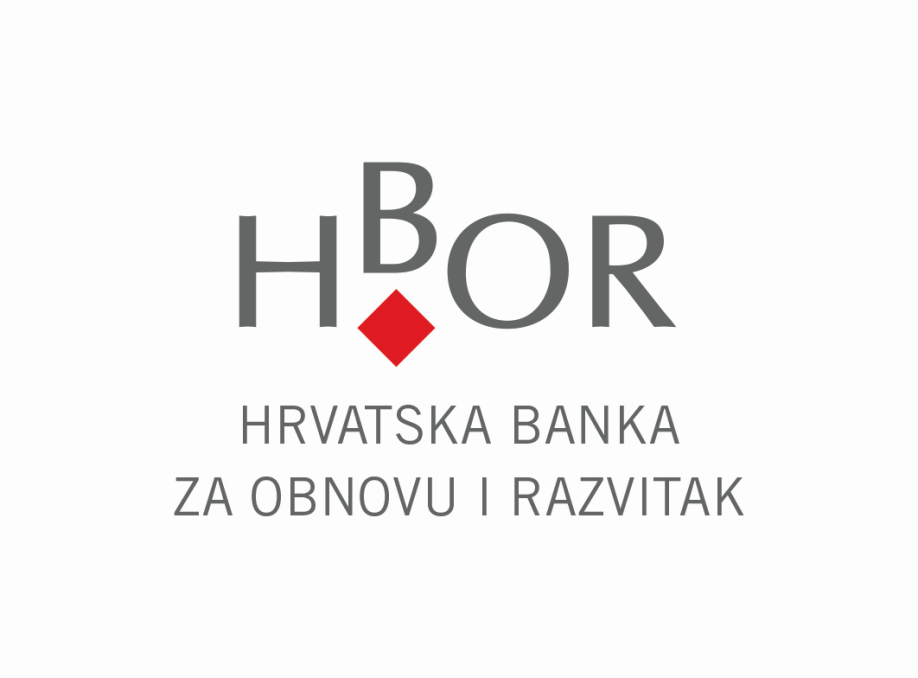 13
Mario-Miro Židov
[Speaker Notes: Energetska obnova zgrade (građenje) ~ 90-98% (najčešće 95%)troškova
5% je projektiranje i nadzor]
ESIF Krediti za EnU u zgradama javnog sektora
Prihvatljive namjene (nastavak)
Uvođenje sustava daljinskog očitanja potrošnje energije i vode i sustava kontrolnih mjerila energenata i vode (obveza za projektne prijedloge u kojima se predviđa formiranje novih ETC-a);
Uvođenje novih naplatnih mjernih mjesta;
Horizontalne mjere koje se odnose na provedbu novih elemenata pristupačnosti za svladavanje visinskih razlika u skladu s Pravilnikom o osiguranju pristupačnosti građevina osobama s invaliditetom i smanjene pokretljivosti; 
Stručni nadzor građenja;
Projektantski nadzor, ako je primjenjivo;
Usluga koordinatora zaštite na radu tijekom građenja, ako je primjenjivo;
Energetski pregled zgrade, izrada izvješća o energetskom pregledu zgrade i energetskog certifikata nakon provedene energetske obnove, koji su izrađeni u skladu sa Zakonom o gradnji (NN 153/13, 20/17) i propisima donesenima na temelju Zakona o gradnji te pravilima struke;
Upravljanje projektom i administracija: administracija i tehnička koordinacija, planiranje i izrada dokumentacije za nadmetanje, poslovi financijskog upravljanja i izvještavanje;
Promidžba i vidljivost projekta: privremena informacijska ploča, trajna ploča ili pano, naljepnice i priopćenje ili konferencija za medije.
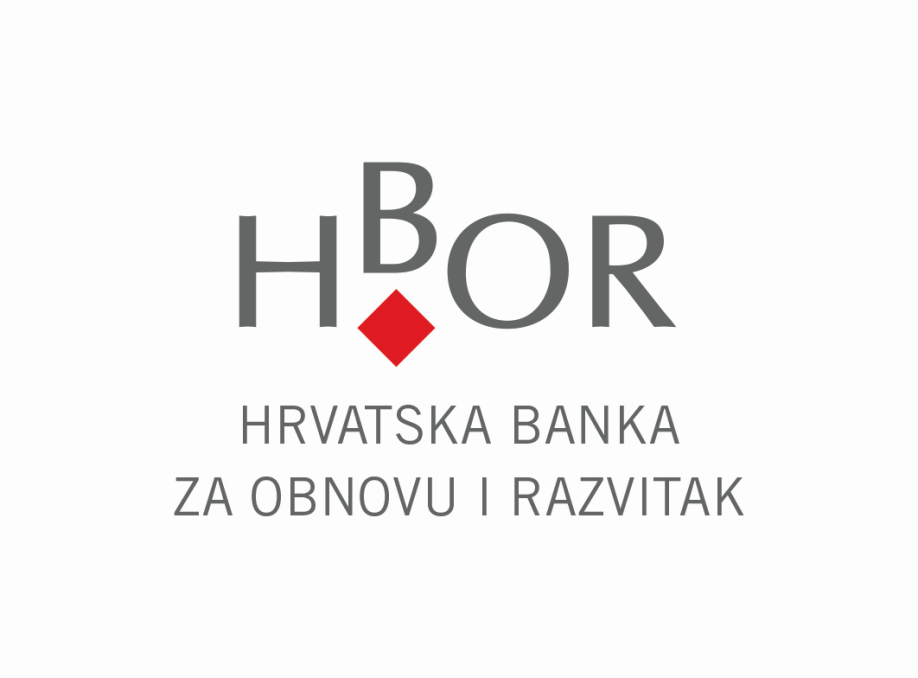 14
Mario-Miro Židov
ESIF Krediti za EnU u zgradama javnog sektora
Postupak odobrenja kredita
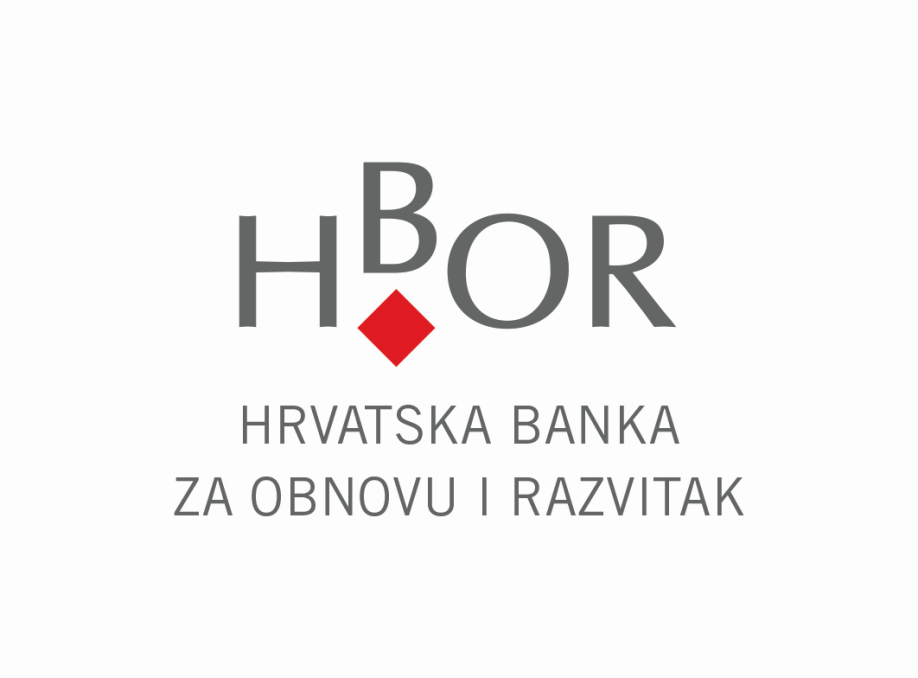 15
Mario-Miro Židov
[Speaker Notes: Postupak odobrenja kredita
Prihvatljivi krajnji primatelj podnosi HBOR-u zahtjev za odobrenje „ESIF Kredita za energetsku učinkovitost“ kojom prilikom dostavlja HBOR-u i Odluku o financiranju izdanu od PT1 i projektantski troškovnik. Navedeno je HBOR-u temelj za razmatranje zahtjeva za „ESIF Kredit za energetsku učinkovitost“ te potvrda da predviđena ulaganja zadovoljavaju tehničke uvjete za dobivanje „ESIF Kredita za energetsku učinkovitost“, međutim isto ne predstavlja automatizmom obvezu HBOR-a za odobrenje „ESIF Kredita za energetsku učinkovitost“.
Obvezni prilog Odluke o financiranju je projektantski troškovnik koji je ocijenjen kao prihvatljiv za dodjelu bespovratnih sredstava i za dodjelu sredstava „ESIF Kredita za energetsku učinkovitost“. HBOR-u će navedena Odluka o financiranju s priloženim troškovnikom predstavljati tehničku analizu prihvatljivosti izdataka za financiranje putem FI te HBOR neće prilikom odobrenja kredita provoditi dodatnu internu tehničku analizu projekata i prihvatljivosti istih. 
HBOR-ova procedura po navedenom je kako slijedi:
- HBOR zaprima zahtjev za „ESIF Kredit za energetsku učinkovitost“, Odluku o financiranju izdanu od PT1, projektantski troškovnik i svu ostalu propisanu dokumentaciju;
- HBOR obrađuje zahtjev za „ESIF Kredit za energetsku učinkovitost“ u skladu s uobičajenom procedurom, uz izuzeće interne tehničke analize projekta kako se navodi u točki 1. i 2. ovog poglavlja;
- HBOR samostalno odlučuje o svakom pojedinačnom zahtjevu za „ESIF Kredit za energetsku učinkovitost“ te u slučaju pozitivne ocjene donosi uvjetnu Odluku o odobrenju kredita; 
- Nakon što krajnji primatelj dostavi HBOR-u Ugovor o dodjeli bespovratnih sredstava, uključujući i sve njegove priloge, HBOR će s krajnjim primateljem „ESIF Kredita za energetsku učinkovitost“ zaključiti Ugovor o kreditu;
- Po odobrenju kredita, HBOR će putem elektroničke pošte dostaviti informaciju o odobrenju kredita UT-u, PT1-u i PT2-u.]
ESIF Krediti za EnU u zgradama javnog sektora
Način korištenja kredita

Prihvatljivost troškova, kako za bespovratna sredstva tako i za FI, potvrđuje Fond za zaštitu okoliša i energetsku učinkovitost
FZOEU dostavlja HBOR-u projektantski sveobuhvatni i detaljni troškovnik, odnosno pročišćeni proračun projekta iz kojeg je vidljiv iznos ukupnih prihvatljivih troškova, ali i neprihvatljivih troškova koji su dio projekta. 
FZOEU verificira sve prihvatljive troškove za vrijeme provedbe projekta i dostavlja HBOR-u Izvješća o verifikaciji/Odluke o plaćanju Zahtjeva za nadoknadom sredstava (metoda plaćanja). 
Kontrolu namjenskog korištenja neprihvatljivih troškova za bespovratna sredstva, a prihvatljivih za FI, vidljivih iz pročišćenog proračuna, ovisno o potrebi, vrši HBOR-ova stručna služba.
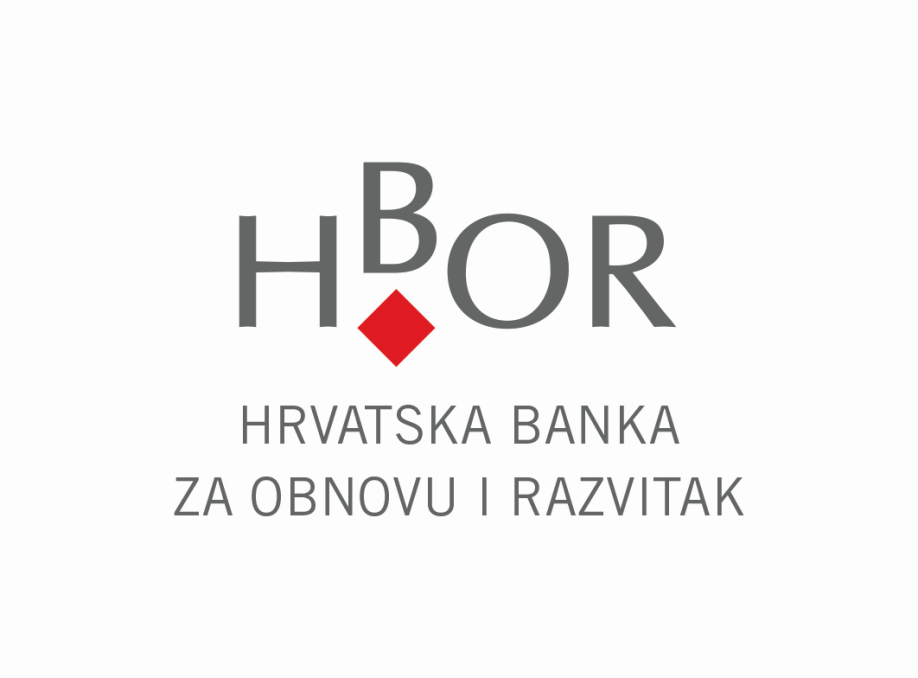 16
Mario-Miro Židov
[Speaker Notes: Sukladno općim uvjetima Ugovora o dodjeli bespovratnih sredstava za projekte koji se financiraju iz ESIF-a u financijskom razdoblju 2014. – 2020., krajnji primatelj Zahtjev za nadoknadom sredstava podnosi FZOEU u pravilu jednom mjesečno, a minimalno jednom u tri mjeseca, za vrijeme provedbe projekta. Planirana dinamika podnošenja Zahtjeva za nadoknadom sredstava dio je Ugovora o bespovratnim sredstvima.
Ako je utvrđeno Posebnim uvjetima, krajnji primatelj bespovratnih sredstava može dostavljati Zahtjeve za nadoknadom sredstava češće od dinamike predviđene Ugovorom.


Metoda plaćanja“, odnosno postupak potraživanja neplaćenih izdataka, podrazumijeva da Korisnik podnosi zahtjev za nadoknadom nastalih, ali neisplaćenih troškova te tek po plaćanju istih u cijelosti podnosi dokaz o uplati (osim ako navedeni trošak već nije pokriven isplaćenim predujmom).]
Status provedbe na dan 9. travnja 2019.
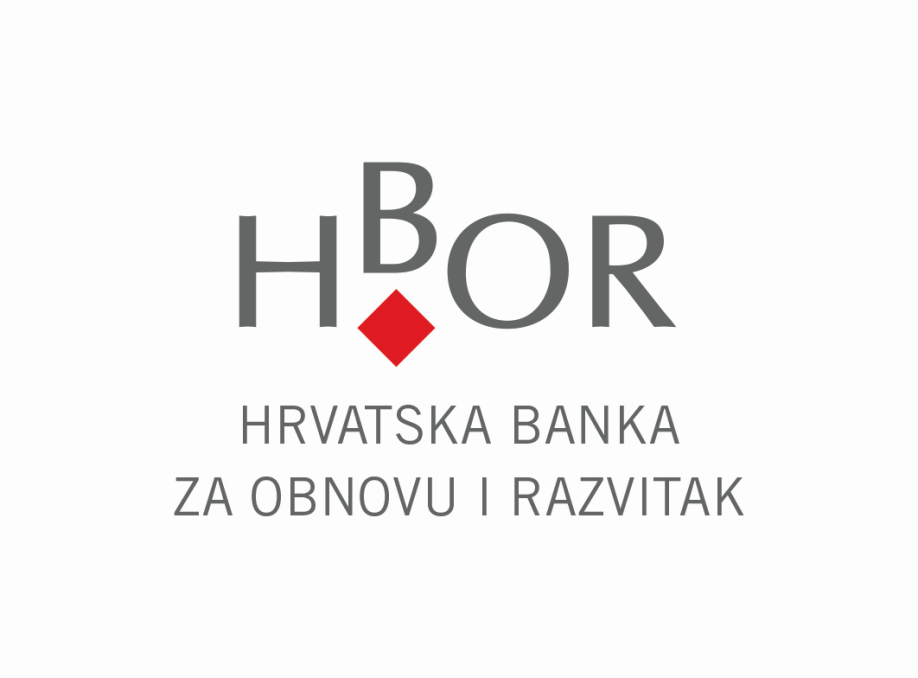 17
Mario-Miro Židov
ESIF Krediti za javnu rasvjetu
ESIF 
100%
20 mil EUR (152 mil HRK) 
Fond sredstava ESIF-a kojima upravlja HBOR
Uloge u provedbi					Izvori sredstava
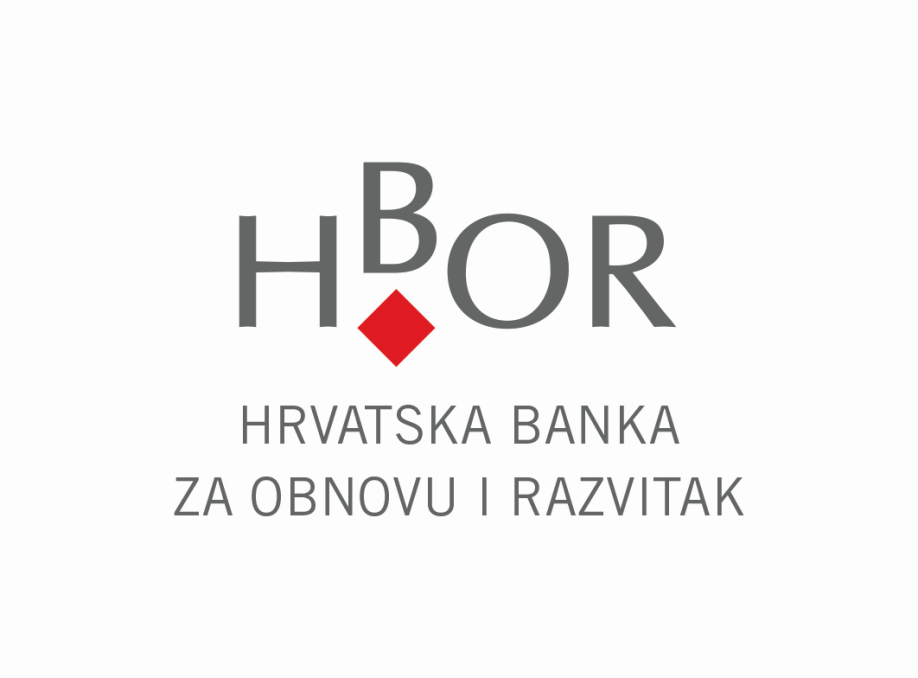 18
Mario-Miro Židov
ESIF Krediti za javnu rasvjetu
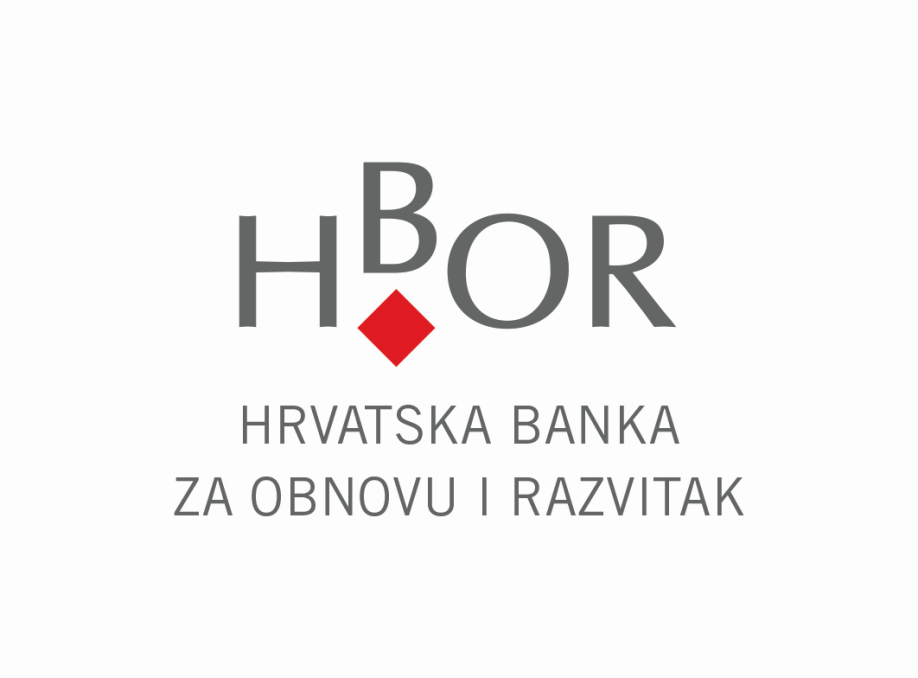 19
Mario-Miro Židov
ESIF Krediti za javnu rasvjetu
Status provedbe na dan 15. travnja 2019.
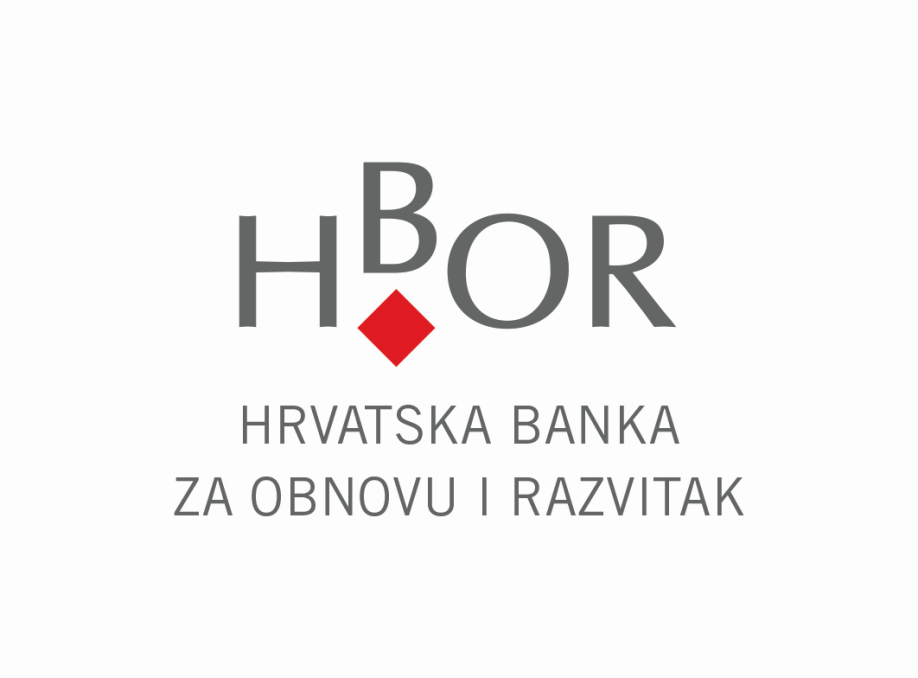 20
Mario-Miro Židov
ESIF Krediti za EnU za poduzetnike
Uloge u provedbi				Izvori sredstava
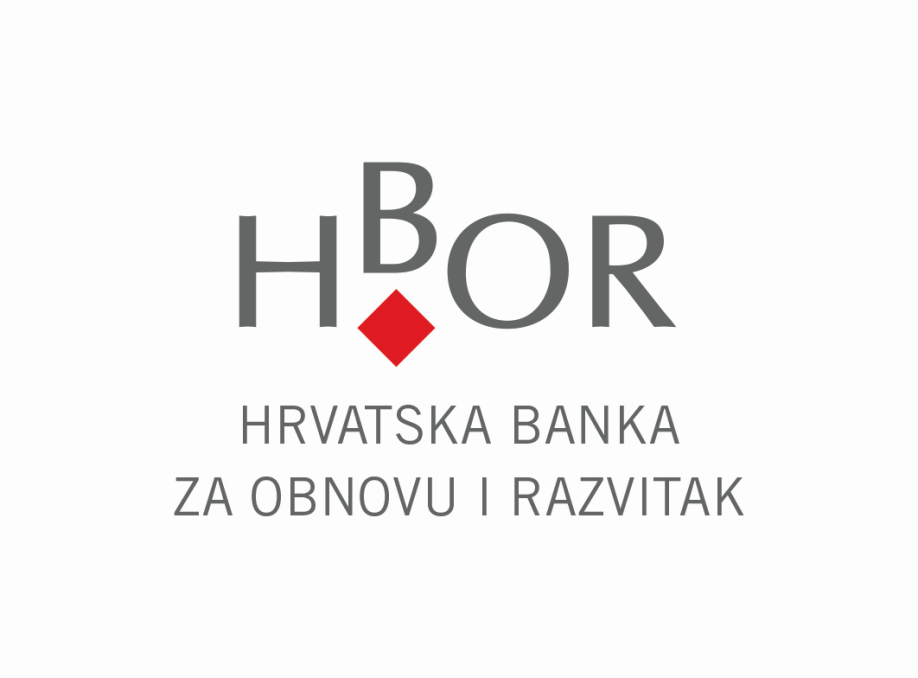 21
Mario-Miro Židov
[Speaker Notes: Temeljem provedene ex-ante analize tržišta za potrebe uvođenja financijskih instrumenata (FI) za MSP u okviru Prioritetne osi 3 „Poslovna konkurentnost” OPKK 2014.-.2020., određena je alokacija u visini od 250 milijuna EUR iz Europskih strukturnih i investicijskih fondova (ESIF) za provedbu financijskih instrumenata za MSP. 
Od ukupno dostupnih 250 milijuna EUR, 110 milijuna EUR alocirano je za FI „ESIF Krediti za rast i razvoj”, a HBOR je identificiran kao najprikladnija institucija za provedbu istoga. 
Dana 7.9.2016. MRRFEU je uručilo HBOR-u Odluku o izravnom povjeravanju zadataka provedbe FI „ESIF Krediti za rast i razvoj”. 
Dana 21.12.2016. MRRFEU i HBOR potpisali su Sporazum o financiranju za provedbu FI „ESIF Krediti za rast i razvoj”. 
Dana 31.1.2017. HBOR je započeo postupak javne nabave poslovnih banaka koje će s HBOR-om surađivati u implementaciji predmetnog FI-a (u ulozi financijskih posrednika). 
Dana 21.4.2017. odabrane su tri poslovne banke: Privredna banka Zagreb d.d., Erste & Steiermärkische Bank d.d. i Zagrebačka banka d.d. 
Dana 30.5.2017. HBOR je s odabranim poslovnim bankama (PBZ, ERSTE i ZABA) potpisao Okvirne sporazume.
Pregovori s odabranim bankama trajali su 5 mjeseci što je prethodilo potpisivanju Sporazuma o financiranju razine II, dana 24.10.2017. 
HBOR je dana 28.12.2017. proslijedio sredstva ESIF-a odabranim poslovnim bankama.
Veljača 2018. – odobreni prvi krediti. 
Pojedinačni krediti krajnjim primateljima ugovaraju se iz sredstava iz izvora ESIF-a i sredstava iz izvora poslovnih banaka u omjerima 50:50.]
ESIF Krediti za EnU za poduzetnike
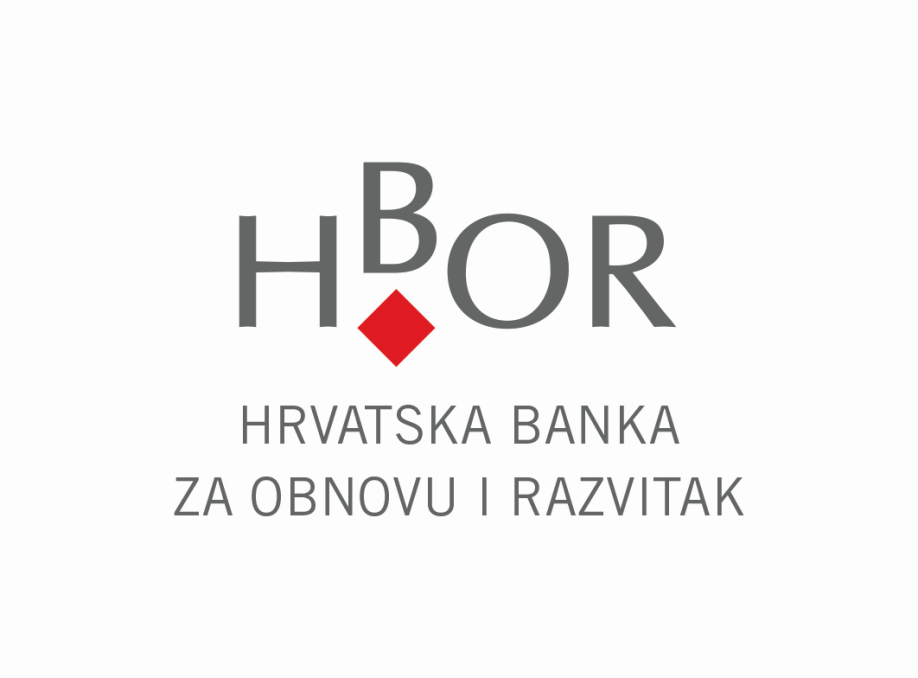 22
Mario-Miro Židov
Kreditni programi
od 1.5.2019. godine
Investicije javnog sektora
Investicije privatnog sektora
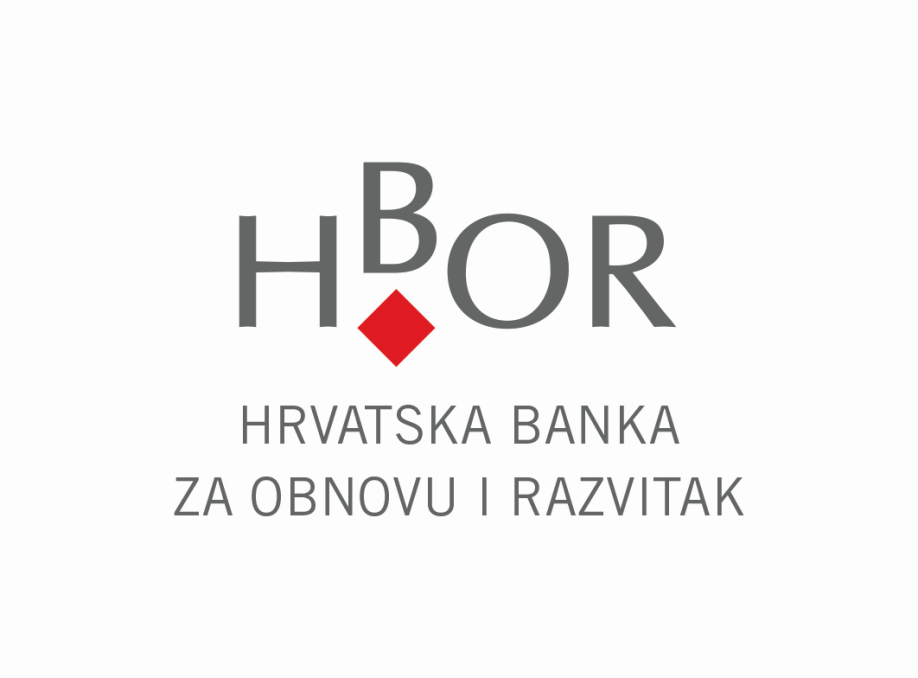 23
Mario-Miro Židov
Investicije javnog sektora
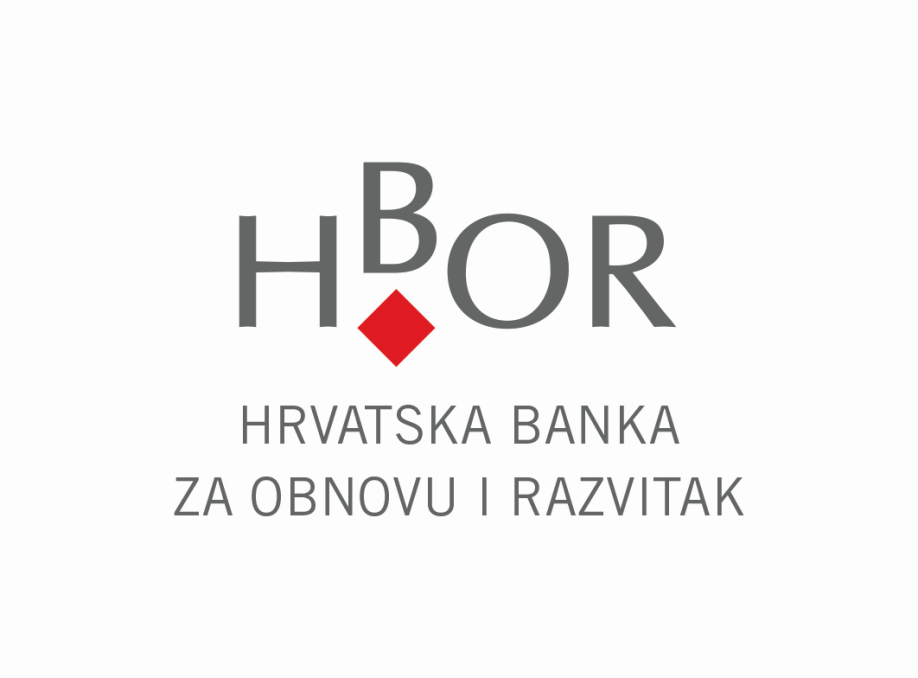 24
Mario-Miro Židov
Investicije privatnog sektora
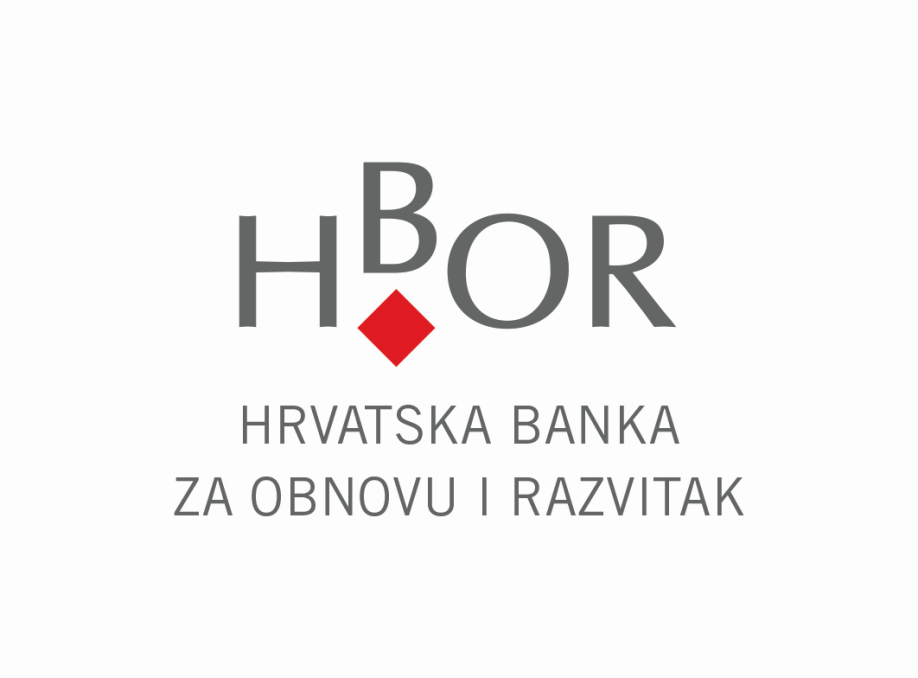 25
Mario-Miro Židov
[Speaker Notes: HBOR može razmotriti kreditiranje 100% predračunske vrijednosti s PDV-om ako korisnik kredita isporučuje dobra ili obavlja usluge koje su izuzete od obračunavanja PDV-a ili za korisnike kredita koji ne posluju u sustavu PDV-a.
  Kriteriji za definiranje tržišno konkurentnih subjekata nalaze se u Općim kriterijima prihvatljivosti, koji čine sastavni dio ovog programa.
  Djelatnosti od posebnog interesa definirane su Općim kriterijima prihvatljivosti, koji čine sastavni dio ovog programa.
  Posebna područja RH definirana su u Općim kriterijima prihvatljivosti, koji čine sastavni dio ovog programa.]
Program ELENA
ELENA (eng. European Local Energy Assistance)
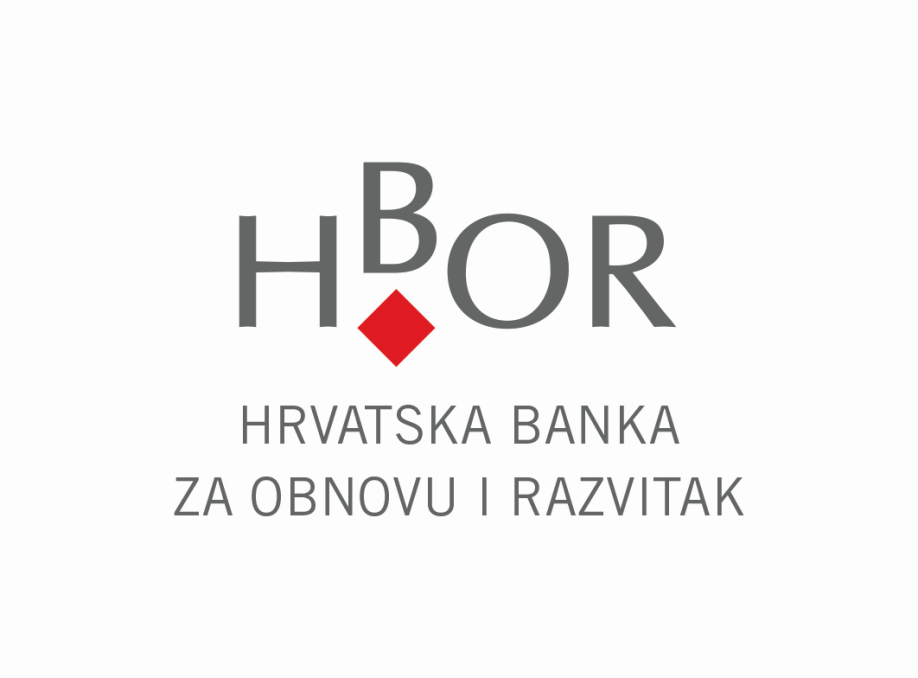 26
Mario-Miro Židov
[Speaker Notes: HBOR trenutno priprema dokumentaciju za nadmetanje, za javnu nabavu usluga konzultanata koji će izrađivati projektnu dokumentaciju koja će se financirati iz sredstava ovog programa. 

ELENA će financirati izradu projektne dokumentacije (idejni i glavni projekt, energetski pregledi i ostala dokumentacija) za korisnike financijskih instrumenata 
ESIF Kredita za javnu rasvjetu, 
ESIF Kredita za energetsku učinkovitost u zgradama javnog sektora, 
ESIF Kredita za energetsku učinkovitost za poduzetnike 
te za korisnike Programa kreditiranja HBOR-a – Investicije javnog sektora (prijašnja Zaštita okoliša)]
Faza realizacije projekata
Financijski nadzor HBOR-a
Iskustva i problematika u provedbi
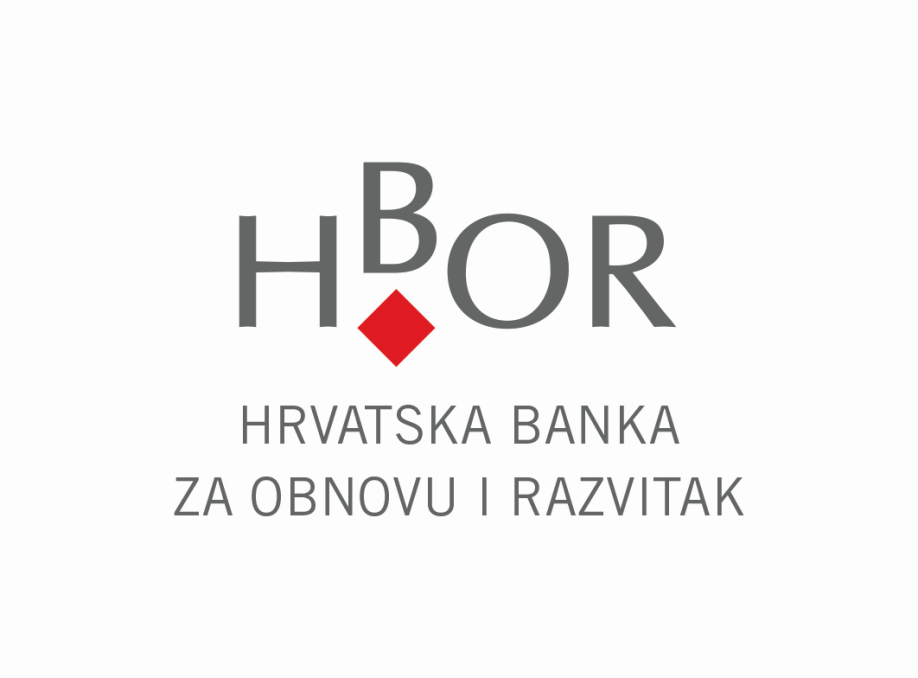 27
Mario-Miro Židov
Financijski nadzor HBOR-a
Financijski nadzor je skup mjera i kontrolnih postupaka kojima se: 
provjerava usklađenost realizacije investicijskog projekta s očekivanjima i uvjetima ugovorenim ugovorom o kreditu, i  kojima se 
pravovremeno utječe da do odstupanja projekta ne dođe ili da se eventualna odstupanja otklone; mjere i kontrolni postupci se provode od trenutka sklapanja ugovora o kreditu do završetka investiranja u investicijski projekt sa svrhom svođenja rizika odstupanja projekta od ugovorenog cilja i terminskih okvira na prihvatljivu mjeru; 
Cilj rada
spriječiti nenamjensko korištenja sredstava (što je posebno važno kad se koriste bespovratna sredstva – grantovi u okviru EU projekata)
osigurati da se investicijski projekt realizira u skladu s očekivanjima i uvjetima iz ugovora
pravovremeno utvrditi ima li odstupanja od planirane realizacije investicijskog projekta
utvrditi koliko eventualna odstupanja utječu na realizaciju investicijskog projekta i na povrat kredita
prevenirati i/ili spriječiti prijevarne namjere
smanjiti rizike u fazi korištenja kredita na prihvatljivu mjeru
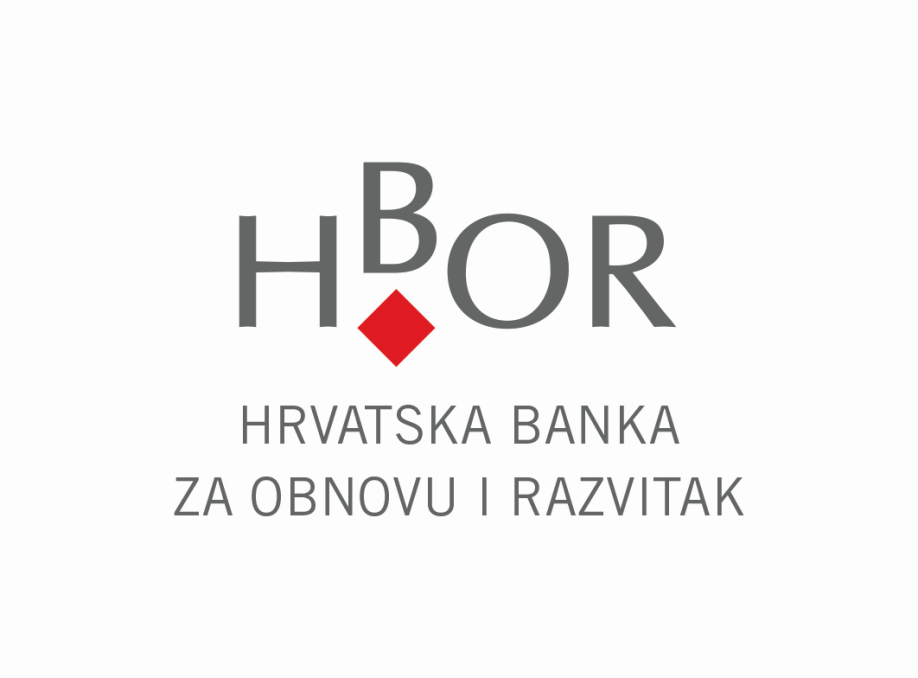 28
Mario-Miro Židov
[Speaker Notes: Financijski nadzor obuhvaća kontrolu slijedećih aspekata realizacije investicijskog projekta
financijskih (kontrola ulaganje u osnovna/obrtna sredstva, kontrola vlastitih ulaganja)
terminskih (realiziranje unutar terminskih okvira, završavanje inv. projekta u roku)
zakonodavnih (realiziranje u skladu s propisima)]
Iskustva i problematika u provedbi
Faza projektiranja
Sveobuhvatnost  i razina razrade 
Međusobna usklađenost projekata i usklađenost s propisima 
Troškovnici (strukturiranost, točnost, preciznost, rezerve)

Faza građenja i korištenja sredstava
Nedostaci i promjene projektne dokumentacije
Avansiranja kroz stavke
Dokumentacija o svojstvima
Rad stručnog nadzora
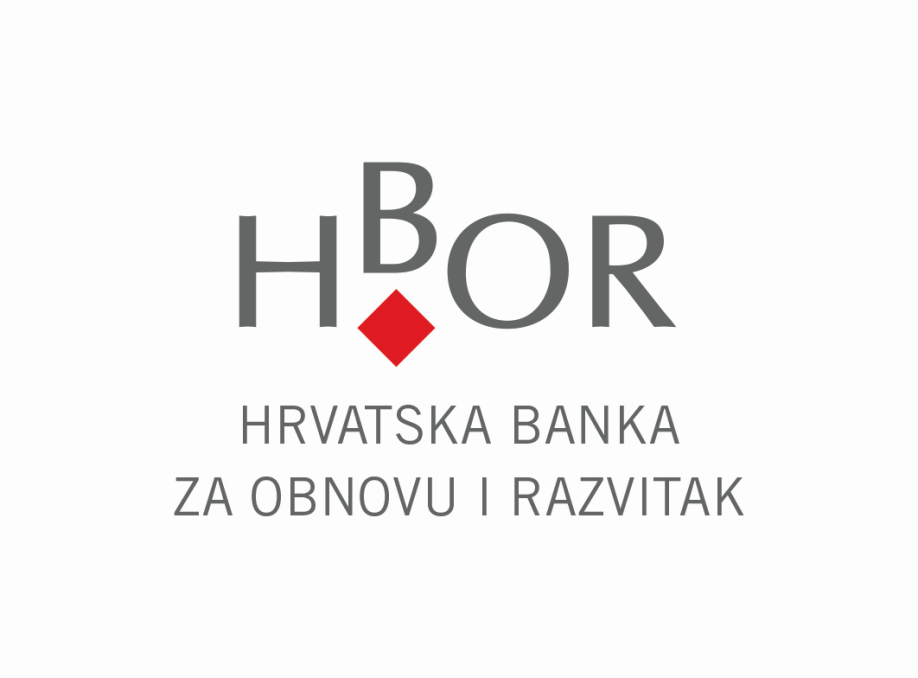 29
Mario-Miro Židov
[Speaker Notes: Faza projektiranja
Sveobuhvatnost  i razina razrade (VTR, više radnje, dodatni radovi) 
Međusobna usklađenost projekata i usklađenost s propisima – izmjene GP/GD, usporavanje dinamike, osporavanje plaćanja
Troškovnici (strukturiranost, točnost, preciznost, rezerve) 
- Lakše i brže praćenje strukturiranih troškovnika, kompatabilnost među sudionicima gradnje
- često premalo samo da projekt prođe, pa kasnije projekt ima problema s dodatnim troškovima, nerazdvajanje opisa u skladu s ekonomsko-tehnološkim aspektima provedbe

Faza građenja i korištenja sredstava
Nedostaci i promjene projektne dokumentacije
Avansiranja kroz stavke
Dokumentacija o svojstvima
Rad stručnog nadzora – dodatno ugovaranje obračunske usluge koji nije reguliran posao Nadzora]
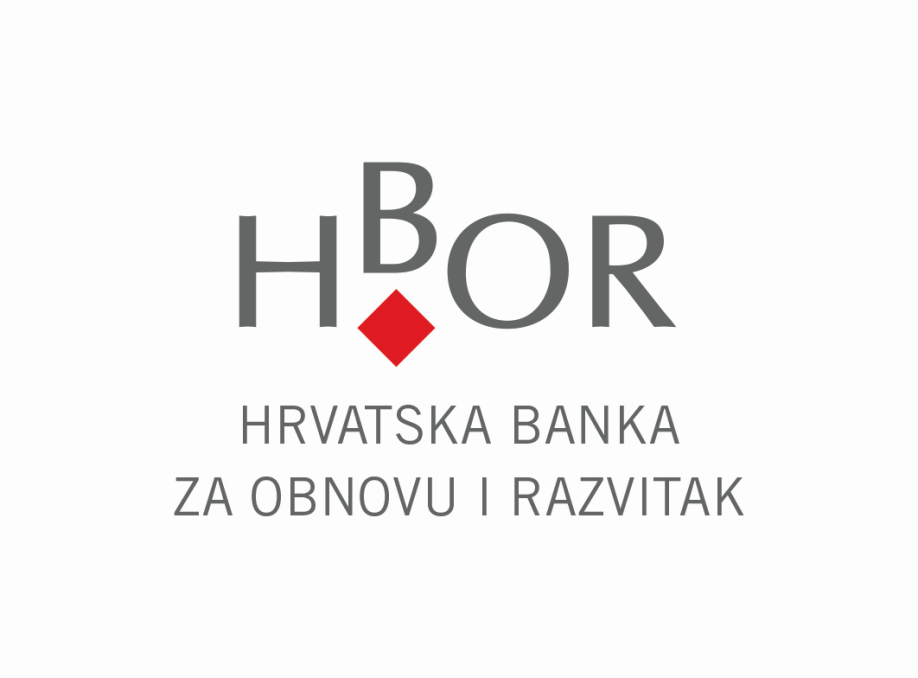 HVALA NA PAŽNJI!
www.hbor.hr
Strossmayerov trg 9
10000 Zagreb, Hrvatska
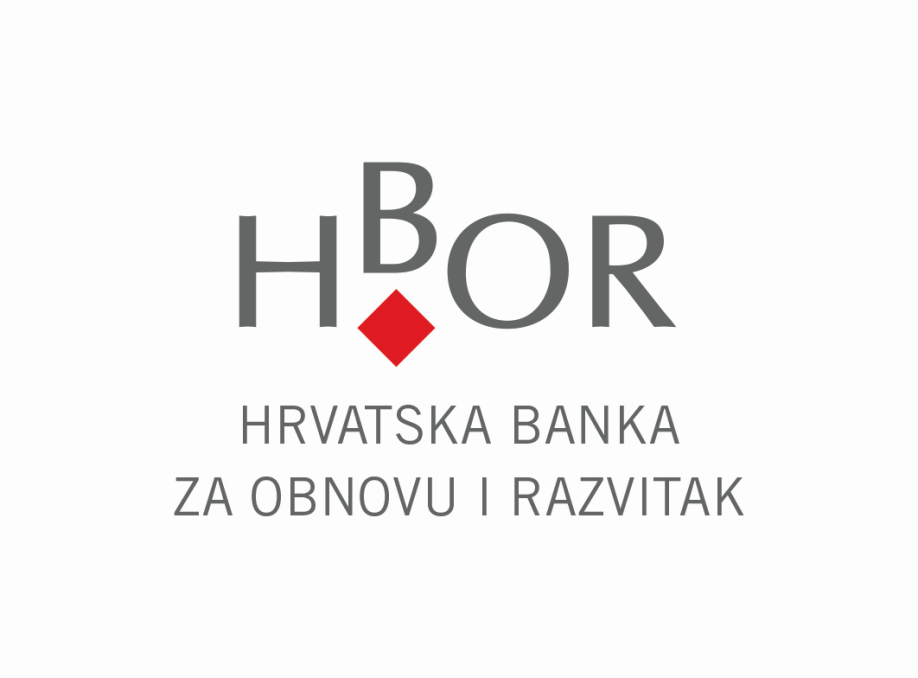 30
Mario-Miro Židov